Дети из неблагополучных семей
Коротаева Э.Ш., 
педагог-психолог МАОУ СОШ №20 г. Липецка
Семья  очаг мира и любви?!
Мы привыкли рассматривать семью как очаг мира и любви, где человека окружают самые близкие и дорогие люди. 
Однако при более пристальном рассмотрении оказывается, что это не так. 
 Семья  все  чаще напоминает  театр военных действий, арену ожесточенных споров, взаимных обвинений  и  угроз,  нередко  доходит  и  до  применения физической силы.
 Долгое время считалось:  все это дела деликатные, внутри семейные...
 Но слишком тягостны и обширны последствия такого насилия.
 Слишком широко и глубоко они отзываются на судьбах взрослых и детей, чтобы это могло оставаться «частным делом»...   
Число детей, живущих в неблагополучных
семьях неизвестно, однако есть основания полагать что оно велико.
Что происходит с детьми?
Ежегодно в стране от травм, отравлений
погибают десять
тысяч детей в
возрасте до 14 лет. 
Многие дети уходят
из дома и становятся
беспризорниками.
У детей из неблагоприятных семей: 
в 7 раз больше суицидных  попыток
в 3 раза больше вероятность помещения в детский дом или интернаты
 в 2 раза больше вероятность раннего брака
в 2 раза больше вероятность психических заболеваний
 в 2 раза больше вероятность делинкветного поведения
Пришла беда – открывай ворота…
Результаты выборочных исследований показывают, что в последнее время большое распространение получило внутрисемейное насилие в том числе и сексуальное.
Разводы…
Из-за разводов более полумиллиона
ребятишек ежегодно остаются без
одного из родителей. 
Постоянно растет число исков о лишении родительских прав. 
На учете в милиции сегодня состоит 15000 родителей, оказывающих отрицательное влияние на своих детей.
Разводы  влияют на ребенка
Родители разводятся и не задумываются над судьбой детей, над их исковерканным детством и исковерканной душевной жизнью.
 Вырастут дети и, помня , как вели себя родители, продолжат их путь.
 Или станут циниками, или одинокими, или еще какими-нибудь, но в любом случае - несчастливыми.
Безжалостная статистика
По данным центра социальной и судебной психиатрии имени Сербского, особенно часто страдают дети в возрасте 6 - 7 лет. 
Из них 70% отстают в умственном и физическом развитии, страдают разными психоэмоциональными расстройствами.
Часть проблем объясняется системой воспитания в семье.
Неблагополучие в семье
ведет к дисгармонии психического развития ребенка, созревания эмоционально-волевой сферы, а, значит, характера человека. 
А каков характер, таковы и взаимоотношения человека с другими людьми,  таково и его счастье.
Дефекты воспитания – это есть первейший и главнейший показатель неблагополучной семьи.
 Ни материальные, ни бытовые, ни престижные показатели не характеризуют степень благополучия семьи или неблагополучия - только отношение к ребенку.
Неблагополучная семья для ребенка - это не синонимантисоциальной или асоциальной семьи.
Разные бывают семьи, разные встречаются дети, 
     так что только система отношений 
     «семья - ребенок» 
     имеет право рассматриваться как благополучная или неблагополучная.
Семья пьяницы или хулигана для любого ребенка будет неблагоприятной
Семьи бывают разные…
Семья может быть неполной. 
Может быть полной, но с противоречивым
воспитанием или с воспитанием,  подавляющим  ребенка,   и т.д.  
Порой неполная семья более полезна для ребенка, чем
неполноценная.
Встречаются внешне хорошие отношения в семье, 
      но родители, чрезмерно занятые своими производственными делами, мало внимания уделяют ребенку, -
     это тоже может приводить к дурным последствиям для ранимой души маленького человека.
Пьянство родителей
Одним из самых мощных неблагоприятных факторов разрушающих не только семью, но и душевное равновесие ребенка является пьянство родителей.
Оно может оказаться роковым для малыша не только в момент зачатия плода и во время беременности, но и на протяжении всей жизни ребенка.
Ребенок усваивает скверные примеры, может отсутствовать всякое воспитание. 
Дети лишаются родителей и попадают в детские дома
Вред пьянства
Пьянство - причина многих неврозов и нарушений поведения у членов семей пьяниц. 
В подавляющем числе случаев различные психические расстройства у детей
вызываются пьянством родителей, их социальной деградацией, хулиганством, плохим самоконтролем. 
Если из-за пьяниц - отцов дети становятся невротиками, то от пьяниц - матерей часто рождаются умственно-неполноценные дети.
Психологические особенности детей
Дети стремятся всеми силами скрыть позор семьи:  не могут откровенно говорить о своей семье ни с друзьями, ни с учителями.
 Открытые коммуникации перестают существовать.
Подозрительность и злоба,  обман становятся обычными.
Секреты неизменно дают толчок зависти, ревности. 
Чем больше секретности, тем больше запутанности вины, борьбы, драк, разъединения членов семьи и изоляции, одиночества.
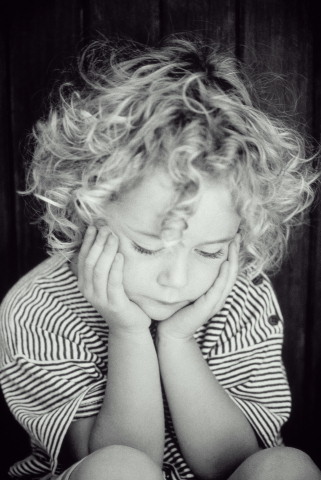 В алкогольной семье очень часты смерти.
Ссоры оказывают психотравмирующее действие на ребенка.
Дети усваивают «скандальный» стиль взаимоотношений между людьми вообще.
В алкогольных семьях
часто не выполняют своих обещаний. 
Одно разочарование, другое. 
Все это
угнетает ребенка.
ПАРАДОКС
Дети в таких семьях вынуждены
быстро становиться взрослыми, ответственными за младших братьев и сестер. 
Пьющие родители нуждаются в их физической и эмоциональной поддержке. 
Дети становятся родителями своих родителей.
Они могут оставаться инфантильными, незрелыми в отношениях со сверстниками.
 Дети прикрывают дезорганизацию семейной жизни. 
Позднее у них появляется смутное чувство того, что они упустили что-то такое, что им причиталось, что они заслужили и они продолжают бороться за то, чтобы вернуть причитающую им долю внимания, детских радостей. 
Они не понимают легкомыслия, привольности.
 Такие люди не умеют наслаждаться жизнью.
Отсутствие заботы  и внимания к ребенку также может быть стилемвоспитания в алкогольной семье.
Такое отношение к ребенку лишь часть царящих в семье правил. 
Пьяный отец, валяющийся на полу, дети переступают
через него, как бы не замечая. 
Недостаток заботы лишь начало общей запущенности ребенка.
Эмоциональным потребностям детей в алкогольных семьях тоже не
уделяется должного внимания.
Дети не научатся как можно входить в состояние другого человека. 
Они не усваивают и элементарных обязанностей  родителей, что затрудняет их адаптацию в будущей своей собственной семье.
В детстве формируется представление об образе жизни.
Зато в своей среде,
в подвале, на чердаке, он король, пользуется авторитетом.
Оно складывается постепенно,   с годами становится настолько устойчивым, что переделать, изменить его практически невозможно.
 Предположим, ребенка дома жестоко бьют. 
Он убегает из дома и таким образом спасается от очередных побоев. 
Или в школе ребенок отстал, не усваивает материал, над ним смеются - это больно ранит.
Опасность по своему негативному воздействию на детей представляют криминально-аморальные семьи.
Жизнь детей в таких семьях из-за
жестокого обращения, пьяных дебошей, сексуальной распущенности родителей,
отсутствия элементарной заботы о содержании детей зачастую находится под угрозой.
Ребенка ждет раннее бродяжничество,
побеги из дома, полная социальная незащищенность как от жестокого обращения
в семье, так и от криминализирующего влияния преступных образований.
Асоциально-аморальные семьи
Асоциально - аморальные семьи чаще всего относят семьи с откровенными стяжательскими ориентациями, живущими по принципу «цель оправдывает средства», в которых отсутствуют моральные нормы и ограничения.
Внешне эти семьи могут выглядеть вполне благоприятной, уровень жизни достаточно высок,  но духовные ценности подменены исключительно стяжательскими ориентациями с весьма неразборчивыми средствами их достижениями. 
Такие семьи несмотря на свою внешнюю респектабельность, благодаря своим исключительно моральным представлениям, также оказывает на детей прямое десоциализирующее влияние, непосредственно прививая им антиобщественные взгляды и ценностные ориентации.
Педагогически несостоятельная как и конфликтная семья не оказывает на детей прямо десоциализирующего влияния.
Формирование антиобщественных ориентаций у детей в этих семьях происходит потому, что за счет педагогических ошибок, тяжелой морально-психологической атмосферы здесь утрачивается воспитательная роль семьи, и она по степени своего воздействия начинает уступать другим институтам социализации, играющим неблагоприятную роль.
Попустительско-снисходительный стиль воспитания
Позиция круговой обороны  -  «наш ребенок всегда прав». 
Родители весьма агрессивно настроены ко всем, кто указывает на неправильное поведение их детей. 
Даже совершение подростком тяжелого преступления порой не отрезвляет мам и пап. 
Они продолжают искать виновных на стороне. 
Дети из таких семей страдают
особенно тяжелыми дефектами морального сознания, они лживы и жестоки, весьма трудно поддаются перевоспитанию.
Родители не придают значения проступкам детей, не видят в них ничего страшного, считают, что «все дети такие», либо рассуждают так: «мы сами такие были». 
Трудно изменить благодушное самоуспокоенное настроение таких родителей, заставить их всерьез реагировать на проблемные моменты в поведении ребенка.
Демонстративный стиль
Родители, чаще мать, не стесняясь, всем и каждому жалуется на своего ребенка, рассказывает на каждом углу о его проступках, явно преувеличивая степень их опасности, вслух заявляет, что сын растет «бандитом» и прочее.
 Это приводит к утрате у ребенка стыдливости, чувства раскаяния за свои поступки, снимает внутренний
     контроль за своим поведением, происходит озлобление по отношению к взрослым, родителям.
Педагогическо-подозрительный стиль
Родители не доверяют своим детям, подвергают их к оскорбительному тотальному контролю, пытаются полностью изолировать от сверстников, друзей, стремятся абсолютно контролировать свободное время ребенка, круг его интересов, занятий общение.
Жестко-авторитарный стиль
Родители,  злоупотребляющие физическими наказаниями, чаще  отец,
стремящийся по всякому поводу жестоко избить ребенка, для которого один воспитательный прием – физическая расправа. Дети обычно в подобных случаях растут агрессивными, жестокими, стремятся обижать слабых, маленьких, беззащитных.
Увещевательный стиль.
Родители проявляют по отношению к своим детям полную беспомощность, предпочитают увещевать, бесконечно уговаривать, объяснять, не применять никаких волевых воздействий и наказаний. 
Дети в таких семьях, что называется, «садятся на голову».
Отстраненно-равнодушный стиль
Родители, в частности мать, поглощена устройством своей личной жизни.
 Выйдя вторично замуж, мать не находит времени, ни душевных сил для своих детей от первого брака, равнодушна как к самим детям так и к их поступкам. 
Дети предоставлены самим себе, чувствуют себя лишними, стремятся меньше бывать дома, с болью воспринимают равнодушно отстраненное отношение матери.
Непоследовательный стиль
У родителей, особенно у матери, не хватает выдержки,
самообладания для осуществления последовательной 
воспитательной  тактики  в  семье.  
Возникают  резкие эмоциональные перепады в
отношениях с детьми - от наказания, слез, ругани до умилительно- ласкательных проявлений, что приводит к потере родительского влияния на детей. 
Подросток становится неуправляемым,
непредсказуемым, пренебрегающим мнением
старших, родителей.
Педагогические просчеты семейного воспитания чаще всего имеют затяжной хронический характер.
Особенно трудно поправимы и тяжелы по своим последствиям холодные, отчужденные, а порою и враждебные отношения  родителей и детей, утратившие свою теплоту и взаимоотношение.
 К человеческим отношениям, в том числе и к семейным, так же, как
       и к чувствам их окрашивающим, требуется постоянное внимание и немалый «труд души» для их своевременного восстановления, иначе однажды закрывшаяся неприязнь, враждебность, конфликтность разъединят теплоту родственных отношений, становится необратимыми и создают в доме невыносимую для ребенка атмосферу.
  Как известно, эмоциональным центром семьи, задающим тон в семейных отношениях, является чаще всего мать, женщина.
 Характер отношений матери и ребенка с первых дней и месяцев его жизни существенным образом определяет характер и судьбу уже взрослых детей.
Особенно опасны :
Авторитарность, жесткость, чрезмерное доминирование матери, которое в настоящее  время  нередко  проявляется  у  многих женщин. 
Такого рода жесткое авторитарное поведение  чревато разными неприятностями психическое развитие детей 
 Если у ребенка слабый тип нервной системы, это может привести к нервно-психическим заболеваниям. 
Когда у ребенка сильный тип нервной системы,
доминантность, жесткость матери приводит к тяжким невосполнимым дефектам эмоциональной сферы, к эмоциональной невосприимчивости детей, отсутствию эмпатии, агрессивности, что может привести к жестоким тяжким преступлениям.
Последствием дефектов воспитания могут стать дефекты в жизни ребенка
Конфликтность
 
 Одиночество

 Зависимость от психоактивных веществ

 Болезни и смерть…